Diferenciální diagnostika
Dušnosti
Bolestí na hrudi
Bolestí břicha
Bolestí hlavy
Bolestí zad
Bolestí kloubů
Diff. dg. dušnosti I
Dušnost = subjektivní příznak popisován pacienty jako pocit nedostatku vzduchu nebo ztíženého dýchání
Kardiální 
stáza v plících – srdeční vady, hypertenze, IM, endokarditida, KMP
zvýšený průtok plícemi – defekt sept, komplexní vady srdce
snížený průtok plícemi – perikarditida, perikardiální výpotek, stenóza plicnice, plicní hypertenze
2
Klinika interní, geriatrie a praktického lékařství Fakultní nemocnice Brno a Lékařské fakulty Masarykovy univerzity
Diff. dg. dušnosti II
Plicní
zvýšení endobronchiálního odporu – CHOPN, astma bronchiale, aspirace, stenózy trachey, substernální struma, choroby jícnu
snížení roztažitelnosti plic – plicní embolizace, PNO, pleurální výpotek, fibróza, karcinomatózní lymfangoitida, miliární TBC, autoagresivní choroby, pneumokoniózy, šoková plíce

Video – astmatický záchvat - https://www.youtube.com/watch?v=PZ1-1HVclAw
3
Klinika interní, geriatrie a praktického lékařství Fakultní nemocnice Brno a Lékařské fakulty Masarykovy univerzity
Diff. dg. dušnosti III
Jiného původu
anémie – pokles počtu ery, koncentrace Hb
neurastenická – pocit nemožnosti úplně naplnit plíce vzduchem
4
Klinika interní, geriatrie a praktického lékařství Fakultní nemocnice Brno a Lékařské fakulty Masarykovy univerzity
Diff. dg. dušnosti – postup vyšetření I
anamnéza – okolnosti dušnosti
fyzikální vyšetření – suché, vlhké fenomény,  srdeční selhávání, šelesty
laboratorní vyšetření – KO, FW, biochemie, koagulace, imunologie
EKG – ST, QS, hyLK, arytmie
RTG – transparence, velikost srdečního stínu, výpotky, infiltrace, PNO
sonografie – výpotky, funkční stav LK
alergologie, mikrobiologie
5
Klinika interní, geriatrie a praktického lékařství Fakultní nemocnice Brno a Lékařské fakulty Masarykovy univerzity
Diff. dg. dušnosti – postup vyšetření II
endoskopická vyšetření – bronchoskopie, BAL, biopsie
analýza krevních plynů
spirometrie – obstrukce, restrikce
srdeční katetrizace – pravostranná, levostranná
vyšetření izotopy – scintigrafie plic, perfuze myokardu
6
Klinika interní, geriatrie a praktického lékařství Fakultní nemocnice Brno a Lékařské fakulty Masarykovy univerzity
Diff. dg. bolestí na hrudi I
kardiální příčiny
ICHS, syndrom X, myokarditida, kongestivní KMP, perikarditida, tamponáda perikardu, disekující aneuryzma, cor pulmonale
plicní příčiny
pleuritida, pleurodynie, periferní nádory plic, PNO, embolizace


Video – infarkt myokardu - https://www.youtube.com/watch?v=It3NZRcXgOQ
7
Klinika interní, geriatrie a praktického lékařství Fakultní nemocnice Brno a Lékařské fakulty Masarykovy univerzity
Diff. dg. bolestí na hrudi II
gastrointestinální příčiny
hiátová hernie, ezofagitida, divertikly jícnu,  perforace žaludku, cholecystitida, pankreatitida
pohybový aparát
spondylóza C páteře, artróza ramenního kloubu, Tietzův syndrom, interkostální neuralgie, plazmocytom, postižení kloubu sternoklavikulárního, fraktury žeber
záněty
před erupcí Herpes zoster, mediastinitida
8
Klinika interní, geriatrie a praktického lékařství Fakultní nemocnice Brno a Lékařské fakulty Masarykovy univerzity
Diff. dg. bolestí na hrudi - postup vyšetření I
anamnéza – okolnosti bolesti
fyzikální vyšetření – pohmatová bolestivost žeber, paravertebrálních svalů, perikardiální třecí šelest, pleurální třecí šelest, bolestivost žlučníku
laboratorní vyšetření - FW, KO, biochemie, CK, CK-MB, troponin, myoglobin
9
Klinika interní, geriatrie a praktického lékařství Fakultní nemocnice Brno a Lékařské fakulty Masarykovy univerzity
Diff. dg. bolestí na hrudi - postup vyšetření II
efekt NTG
RTG P+S, žeber
EKG – změny ST-T, arytmie
ECHO srdce, sonografie žlučníku
scintigrafie plic, štítnice
koronarografie
angiografie
ortopedie, neurologie
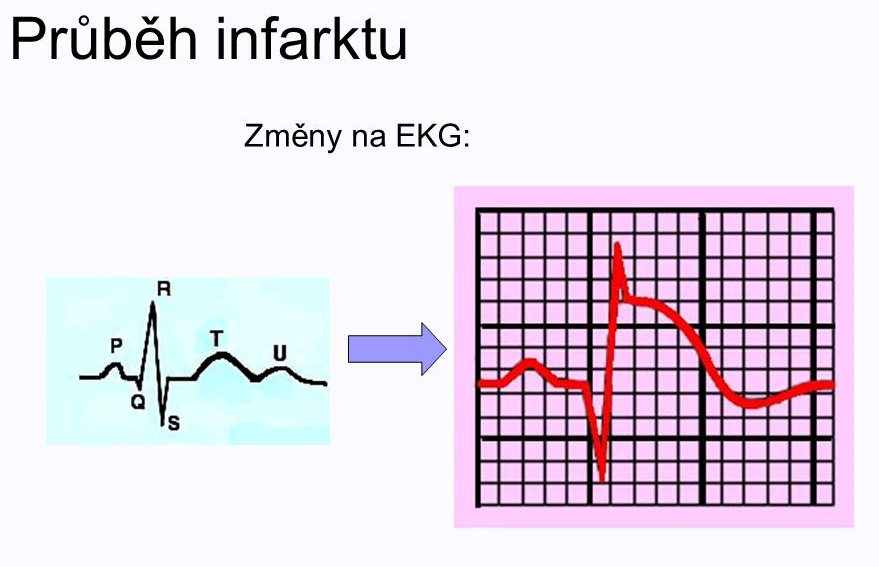 10
Klinika interní, geriatrie a praktického lékařství Fakultní nemocnice Brno a Lékařské fakulty Masarykovy univerzity
Diff. dg. bolestí břicha I
epigastrium 
akutní gastritida, perforovaný vřed, časná fáze appendicitidy, refluxní ezofagitida, kardiospasmus, onemocnění kolon transversum
pravé hypochondrium
žlučníková kolika, akutní cholecystitida, akutní pyelonefritida, akutní pankreatitida, hepatitida, jaterní - subfrenický absces, pleuritida
11
Klinika interní, geriatrie a praktického lékařství Fakultní nemocnice Brno a Lékařské fakulty Masarykovy univerzity
Diff. dg. bolestí břicha II
levé hypochodrium
infarkt sleziny, pankreatitida v kaudě, IM, pleuritida, ledvinná kolika
okolí pupku
dvanáctníkové vředy, pankreatitida hlavy, inkarcerovaná hernie
pravé hypogastrium
appendicitida, adnexitida, renální kolika, torkvovaná ovariální cysta, torze varlete, M. Crohn, nádor colon
12
Klinika interní, geriatrie a praktického lékařství Fakultní nemocnice Brno a Lékařské fakulty Masarykovy univerzity
Diff. dg. bolestí břicha III
levé hypogastrium
divertikulitida, dráždivé kolon, nádor kolon, ovariální cysta, torze varlete, M. Crohn, ulcerózní kolitida
bolesti v celém břiše
ileus, peritonitida, gastroenteritida, diabetické prekoma, uremie, intoxikace, tyreotoxikóza, Addisonská krize, herpes zoster, stav předcházející pneumonii, abdominální angina
13
Klinika interní, geriatrie a praktického lékařství Fakultní nemocnice Brno a Lékařské fakulty Masarykovy univerzity
Postup vyšetření
anamnéza - bolest - charakter, vyzařování, intenzita, předchorobí, doprovodné příznaky, teplota
fyzikálně - poloha, palpační nález, vyšetření per rectum
laboratorně - KO, moč + sed, biochemie, amyláza, koagulace, Ca
pomocná vyšetření - EKG, RTG hrudníku + břicha, sonografie
při dlouhodobém průběhu - rektoskopie, kolonoskopie, enteroklýza, funkční vyšetření jater a žlučových cest – EHIDA, vyšetření na parazity, ERCP, angiografie
14
Klinika interní, geriatrie a praktického lékařství Fakultní nemocnice Brno a Lékařské fakulty Masarykovy univerzity
Diff. dg. bolestí hlavy I
difuzní somatické bolesti
hypertenze
meningeální dráždění – záněty, krvácení, teploty
intrakraniální zvýšení tlaku – nádory, edém, trombóza
vaskulární bolesti – cefalea vasomotorica
bolesti pocházející z kalvy – myelom, metastázy
15
Klinika interní, geriatrie a praktického lékařství Fakultní nemocnice Brno a Lékařské fakulty Masarykovy univerzity
Diff. dg. bolestí hlavy II
difuzní neorganické bolesti
psychózy, neurózy
lokalizované bolesti hlavy
hemikranie - migréna
lokalizace do očí a tváří - arteriitis cranialis
oftalmologické bolesti hlavy – refrakční vady, glaukom, iridocyklitida, herpes
lokalizace do obličeje - sinusitidy, neuralgie, bolesti zubů
lokalizace do šíje a záhlaví - vertebrogenní, z napětí, ze staženého účesu
16
Klinika interní, geriatrie a praktického lékařství Fakultní nemocnice Brno a Lékařské fakulty Masarykovy univerzity
Postup vyšetření
RTG - lebky, PND, C páteře, srdce a plic
laboratorně – KO, biochemie, Fe, odpady Ca, Mg do moči, PL proti herpetické infekci
neurologie – EEG, CT mozku, vyšetření likvoru 
oční vyšetření – zraková ostrost, nitrooční tlak
ORL vyšetření
stomatologické vyšetření
angiografie
psychiatrické vyšetření
17
Klinika interní, geriatrie a praktického lékařství Fakultní nemocnice Brno a Lékařské fakulty Masarykovy univerzity
Diff. dg. bolestí zad
lokální příčiny
lumbago, spondylóza páteře
osteoporóza
interkostální neuralgie, herpes zoster
M. Bechtěrev
nádory páteře, meta postižení
TBC pateře

sekundární bolesti
onemocnění ledvin a močových cest
gynekologická onemocnění
18
Klinika interní, geriatrie a praktického lékařství Fakultní nemocnice Brno a Lékařské fakulty Masarykovy univerzity
Postup vyšetření
fyzikální vyšetření - páteř, neurologie, onemocnění ledvin, gynekologie
laboratorně - FW, KO, biochemie, Ig, moč+sed, moč bakt., Mantoux
zobrazovací metody - RTG páteře, SI, pánve, G-D, IVU, kolonoskopie, lumbální punkce
19
Klinika interní, geriatrie a praktického lékařství Fakultní nemocnice Brno a Lékařské fakulty Masarykovy univerzity
Diff. dg. bolestí kloubů
akutní kloubní příznaky
arthritis urica, febris reumatica, parainfekční, postinfekční artritida, hnisavá artritida, reumatoidní artritida, aktivovaná artróza, Schoenlein-Henochova purpura
chronické kloubní příznaky
artrózy, chronická polyartritida, psoriatická artritida, 
  dnavá artritida, Reiterův syndrom, M. Bechtěrev, 
  artritida při kolagenózách
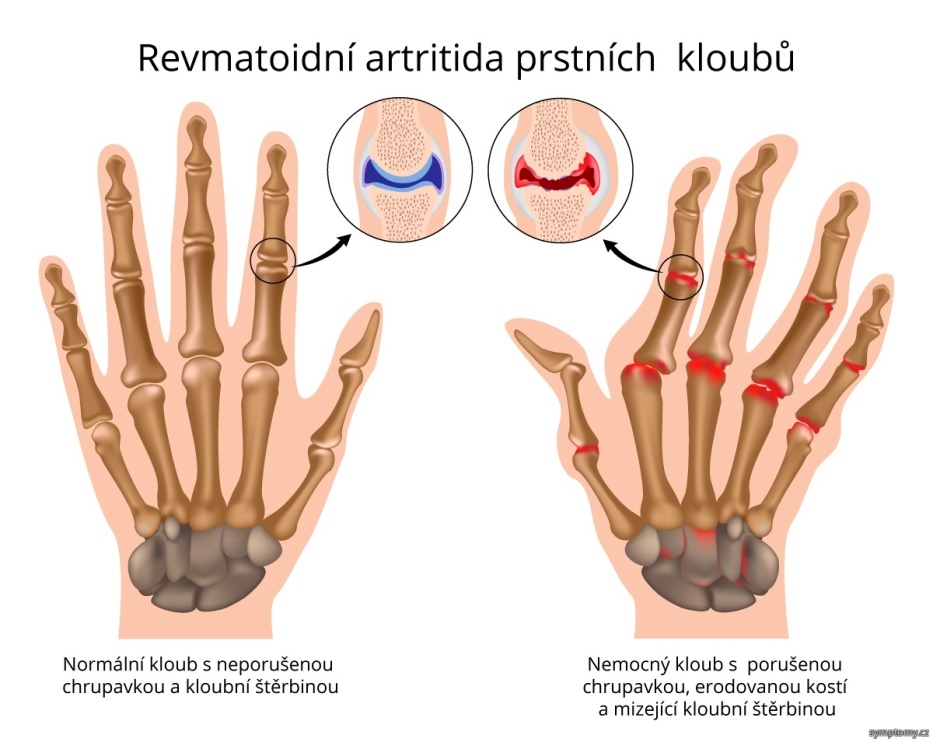 20
Klinika interní, geriatrie a praktického lékařství Fakultní nemocnice Brno a Lékařské fakulty Masarykovy univerzity
Postup vyšetření
anamnéza
fyzikální vyšetření
laboratorně – FW, KO, moč+sed, biochemie, KM, Ca, ALP, PSA, RF, ASLO, imunologie – antinukleární PL – ENA, HLA B 27, kultivace gonorhey
RTG kloubu
scintigrafie skeletu
21
Klinika interní, geriatrie a praktického lékařství Fakultní nemocnice Brno a Lékařské fakulty Masarykovy univerzity
Děkuji za pozornost!
22
Klinika interní, geriatrie a praktického lékařství Fakultní nemocnice Brno a Lékařské fakulty Masarykovy univerzity